what IS AVAILABLE at healthy hub?
Your Healthy Hub is all about supporting you to make positive changes that help you become the healthiest, happiest version of you!
how do I access healthy hub?
Chat & brew
What happens at healthy hub?
During your visit, you will be made very welcome. You may be asked to fill in some simple paperwork, such as asking your consent if you need to be referred for further services. 
We will give you support to breakdown any barriers that might get in the way of achieving an healthier you.

You will be provided with information on the day that you can take home to read, so you are in control and don’t feel rushed to make a decision. Or you could be referred or signposted to a service or activity there and then. It’s your choice.
A relaxed informal space where you can chat to a Wellbeing Coach who will offer you a range of support, relating to your health and wellbeing, signposting you to financial, housing, volunteering & social needs if needed.  

Healthy Hub offers a wide range of activities, gentle exercise, health chats, where you can meet new people from your community in a relaxed setting.

Connect with nature in green outdoor spaces, including relaxation & breathing techniques, mindfulness,  bird song & getting creative with natural materials in our garden
Join us after your activity for a chat & a brew, we will help you manage your health condition with presentations from special guest speakers once a month.
Let us know what else you would like to see at your Healthy Hub?
You might have been invited to come along by one of SOAR's Social Prescribing Link Workers or a member of staff from your GP Practice.
Please note: We cannot deal with urgent requests at this event.
Collect Stamps
Activities want to try
MY goals
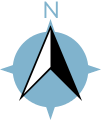 WELCOME TO Healthy hub
Referral via your GP surgery
Venue: Foxhill Medical Centre, 160 Foxhill Crescent, S6 1GA
Day and Time: Every Tuesday, 10.30am to 12.00pm
Host Organisation(s): SOAR Community in partnership, Network North Primary Care Network Programme